TOSSICOLOGIA POLMONARE
1. Tossicologia inalatoria che fa riferimento alla via di introduzione

2. Tossicologia del tratto respiratorio che fa riferimento alla tossicità sull’organo bersaglio
TOSSICOLOGIA POLMONARE
Il tessuto polmonare può essere danneggiato direttamente o secondariamente dai prodotti del metabolismo.

Gli effetti più importanti della maggior parte delle sostanze tossiche inalate sono dovuti ad un carico ossidativo indebito. Lo stress ossidativo può dar origine a patologie quali la bronchite cronica, l’enfisema, i disordini interstiziali (fibrosi) e il cancro.
TOSSICOLOGIA POLMONARE
In risposta all’insulto tossico, le cellule polmonari rilasciano potenti mediatori chimici che possono influenzare criticamente le funzioni polmonari.
TOSSICOLOGIA POLMONARE
TRANSITO NASALE

Il tratto nasale è un filtro che riscalda e umidifica l’aria.
Gas idrosolubili sono efficacemente assorbiti dalla mucosa nasale che è costituita da:
1. Vestibolo: epitelio squamoso-stratificato
2. Camera anteriore: epitelio colonnare/cuboide non cigliato
3. Epitelio respiratorio pseudostratificato cigliato
4. Epitelio olfattivo
TOSSICOLOGIA POLMONARE
TRANSITO NASALE

La maggior parte del transito nasale interno è foderato dall’epitelio respiratorio formato da cellule globose, cigliate, colonnari non cigliate, cuboidali, a spazzola e basali.

Nella parte superiore è localizzato l’epitelio olfattivo che contiene cellule sensoriali. Le terminazioni nervose sono per la maggior parte derivazione del 5° nervo cranico.
TOSSICOLOGIA POLMONARE
TRANSITO NASALE

Le cellule nasali sono competenti per il metabolismo delle sostanze xenobiotiche.
Acido cianidrico è facilmente prodotto da organonitrili e la presenza dell’enzima rodanasi è essenziale per ridurne gli effetti.
La mucosa nasale attiva le nitrosamine a composti mutageni.
Nel naso sono localizzate le isoforme 1A1, 2B1 e 4B1 del cit. P-450.
L’epitelio olfattivo è particolarmente vulnerabile
TOSSICOLOGIA POLMONARE
TRANSITO NASALE

Il metabolismo dell’epitelio olfattivo può giocare un ruolo nel facilitare o prevenire l’accesso di inalanti direttamente al cervello: p.e. lo xilene inalato viene metabolizzato e i metaboliti trasmessi al cervello per via assonale.
TOSSICOLOGIA POLMONARE
VIE AEREE SUPERIORI

Le vie aeree prossimali (trachea e bronchi) hanno un epitelio pseudo-stratificato contenente cellule cigliate e due tipi di cellule non cigliate: cellule mucose e cellule sierose.
Le cellule mucose producono il muco, costituito da glicoproteine ad elevato P.M. con contenuto in glucosio dell’80% o più che permea l’epitelio e intrappola gli inquinanti e i detriti cellulari.
TOSSICOLOGIA POLMONARE
VIE AEREE SUPERIORI

Le cellule sierose producono un fluido nel quale il muco può essere dissolto.

Lo strato mucoso ha anche funzioni antiossidanti, acido-metabolizzanti e di spazzino dei radicali liberi.
TOSSICOLOGIA POLMONARE
REGIONE DEGLI SCAMBI GASSOSI

Unità ventilatoria: è definita come una regione anatomica che collega tutti i dotti alveolari e gli alveoli distali a ciascun dotto di giunzione bronchiolo-alveolare.
In tale regione, le cellule di tipo I e II rappresentano circa il 25% di tutte le cellule, mentre le cellule di tipo III (cellule a spazzola) sono scarsamente rappresentate.
TOSSICOLOGIA POLMONARE
REGIONE DEGLI SCAMBI GASSOSI

Le cellule di tipo I sono generalmente le più danneggiate perché rappresentano il bersaglio più ampio.
Le cellule di tipo II sono cuboidali, producono il surfactante e, nel caso di danneggiamento delle cellule di tipo I, vanno incontro a mitosi e rimpiazzano le cellule danneggiate.
TOSSICOLOGIA POLMONARE
REGIONE DEGLI SCAMBI GASSOSI

Le cellule mesenchimali interstiziali sono fibroblasti che producono collagene, elastina, periciti, monociti e linfociti.
Patologia polmonare
Pneumopatie ostruttive
Pneumopatie restrittive
Infezioni
Tumori
Pneumopatie vascolari
Pneumopatie ostruttive
Aumentata resistenza al flusso aereo
Diminuzione del volume espiratorio
Acute
Asma
restringimento anatomico delle vie aeree 
Croniche:
Enfisema
                            spesso associati
Bronchite cronica 
Perdita di elasticità del polmone
Enfisema
Dilatazione permanente delle vie aeree distali al bronchiolo terminale
Epidemiologia = evidente associazione con il fumo
Patogenesi 
Squilibrio proteasi-antiproteasi
Difetto genetico dell’alfa1-antitripsina (inibitore delle proteasi) = enfisema
Neutrofili e macrofagi, ricchi di proteasi, si accumulano negli alveoli dei fumatori
Stress ossidativo (specie reattive dell’ossigeno contenute nel fumo del tabacco) = deplezione dei meccanismi antiossidanti = danno cellulare = attivazione dei neutrofili
Evoluzione dell’enfisema
Ipertensione polmonare
Vasocostrizione indotta dall’ipossia
Diminuzione del letto vascolare


			Cuore polmonare cronico
Bronchite cronicaFumo, inquinanti ambientali
Ghiandole mucose associate alle vie aeree di piccolo calibro (bronchioli) 
Ipersecrezione ed ipertrofia 
Infiltrazione di cellule linfo-mononucleate
Epitelio di rivestimento
Aumento di cellule califormi
Perdita dell’epitelio ciliato
Metaplasia squamosa
Patologia polmonare
Pneumopatie ostruttive
Pneumopatie restrittive
Infezioni
Tumori
Pneumopatie vascolari
Broncopatie restrittive croniche
Perdita di elasticità dovuta alla fibrosi               patologia dell’interstizio.
Infiammazione                  macrofagi attivati rilasciano mediatori solubili (TGFb e PDGF)          attivazione della proliferazione dei fibroblasti.
Infezioni batteriche
Pneumococco (Streptococcus pneumoniae)
Haemofilus influenzae, staphilococcus aureus, Klebsiella pneumoniae, Pseudomonas aeruginosa, Legionella pneumophila
Portatori di malattie croniche (diabete, BPCO, scompenso cardiaco) o di immunodeficienza
Polmonite lobare (intero lobo) o broncopolmonite (focolai multipli)
Quattro fasi 
Congestione
Epatizzazione rossa
Epatizzazione grigia
Risoluzione
Complicanze
Ascesso
Empiema
Organizzazione
Pneumopatie restrittive
Riduzione della funzionalità polmonare dovuta a ridotta espansione dei polmoni

Acute 
Acute respiratory distress syndrome
Croniche
Pneumoconiosi (asbestosi, silicosi)
Sarcoidosi
Fibrosi polmonare secondaria (ARDS, polmonite interstiziale)
Fibrosi polmonare idiopatica
Polmoniti atipiche
Sintomatologia meno marcata
Tosse poco produttiva
Febbre non elevata
Bianchi moderatamente aumentati
Quadro istologico dominato dall’infiltrazione linfo-plasmacellulare dell’interstizio
Mycoplasma pneumoniae
Virus, clamidie e rikettsie
Alterazioni emodinamiche
Embolia polmonare
Edema polmonare acuto
INALAZIONE DI SOSTANZE TOSSICHE
Gli IRRITANTI possono essere suddivisi in 4 categorie
AGENTI FISICI: CO2, metano,idrogeno, azoto


IRRITANTI: acido acetico, agroleina, 
ammoniaca, formaldeide, cloro,ozono etc…
TOSSICI SISTEMICI: CO, cianuro,arsenico 
Idrocarburi volatili( cloroformio, acetone, benzene, anilina etc)
SENSIBILIZZANTI POLMONARI: isocianato, ammine, 
metalli, polveri organiche
La gravita’ del danno dipende dal tipo di
agente, dalla concentrazione e dalla
durata dell’esposizione
PATOGENESI I
Nel 20% dei casi aumentano la
mortalità dei grandi ustionati

Nel 60% dei casi la morte sopraggiunge per 
polmonite
PATOGENESI II
Danno diretto sulla mucosa delle vie respiratorie
	alterando tutti i meccanismi di difesa (muco, cilia 
	vibratili, drenaggio linfatico)

Riducono il numero e la funzione dei magrofagi alveolari

Processo infiammatorio reattivo che si crea a livello alveolare (essudato plasmatico) è utile perché diluisce la sostanza tossica che ha raggiunto l’alveolo; se diventa eccessivo provoca edema polmonare con alterazione V/Q
ARDSAcute Respiratory Distress Syndrome
Grave ed acuta alterazione della struttura e della funzionalità polmonare caratterizzata da:
 
ipossiemia     PaO2
  bassa compliance 
  bassa capacità funzionale residua  
infiltrati bilaterali all’immagine radiografica
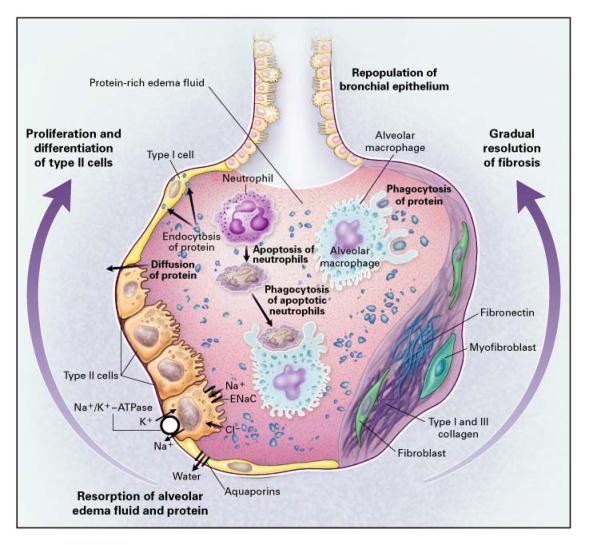 PATOGENESIProcesso infiammatorio che coinvolge sia l’endotelio che l’epitelio alveolare
ARDS DIRETTO
POLMONARE

Danno EPITELIALE


Consolidamento parenchimale
ARDS INDIRETTO
EXTRAPOLMONARE

Danno ENDOTELIALE

Edema interstiziale
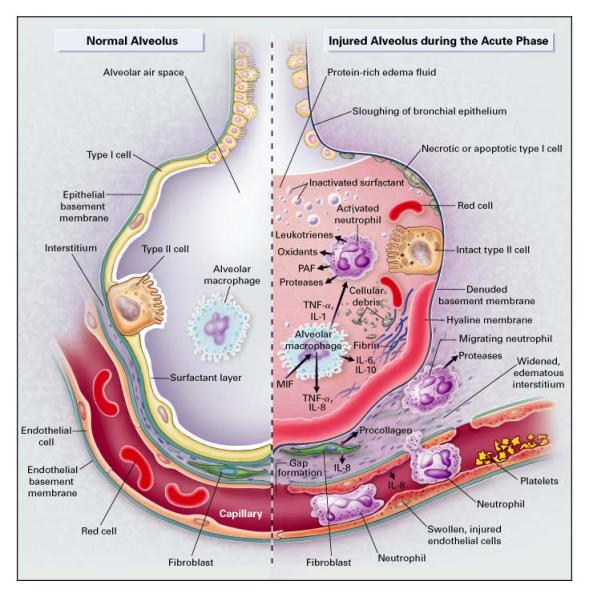 FATTORI DI RISCHIO PER ALI ED ARDS
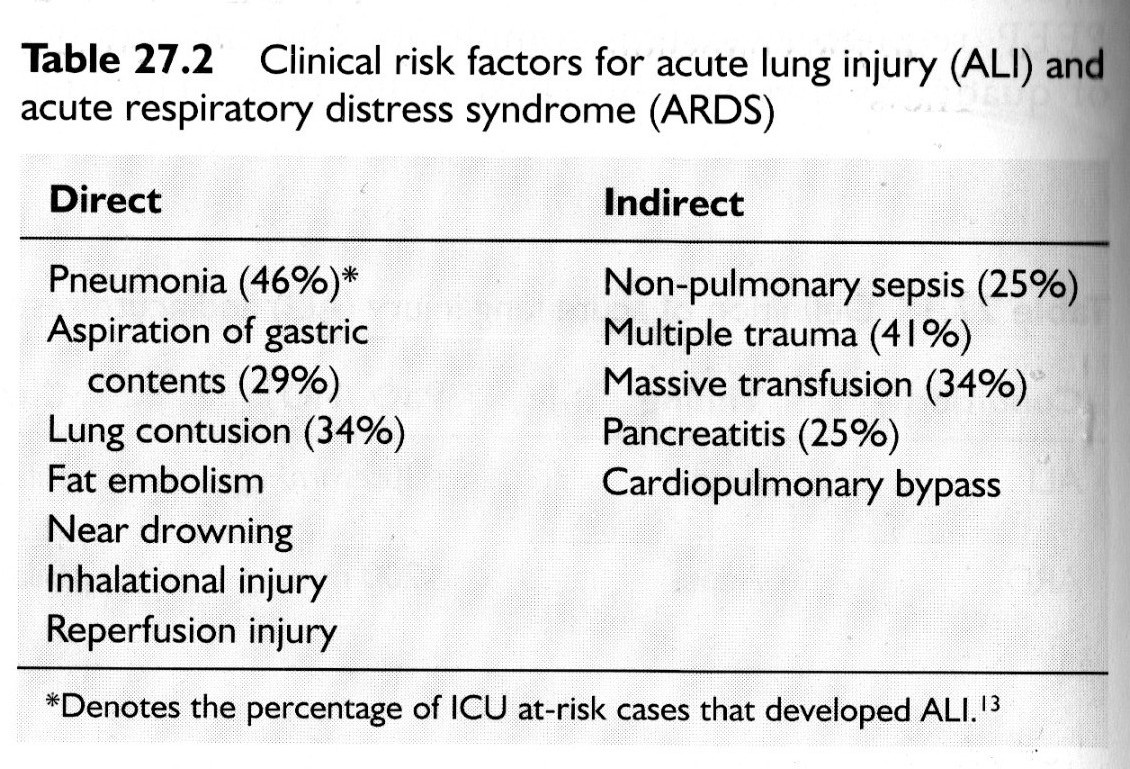 INTOSSICAZIONE DA MONOSSIDO DI CARBONIO
CO    AFFINITA’ con Hb
			200 –250 >   O2

PACO 1 mmHg		40% HbCO

% HbCO è direttamente proporzionale al
      TEMPO DI ESPOSIZIONE e PACO
MECCANISMO PATOGENETICO
CONTENUTO ARTERIOSO O2

                         DO2

      CESSIONE O2 AI TESSUTI PERIFERICI
        spostamento a sx della curva di dissociazione dell’Hb
        
		 INTERFERISCE CON ATTIVITA’
			CITOCROMO OSSIDASI
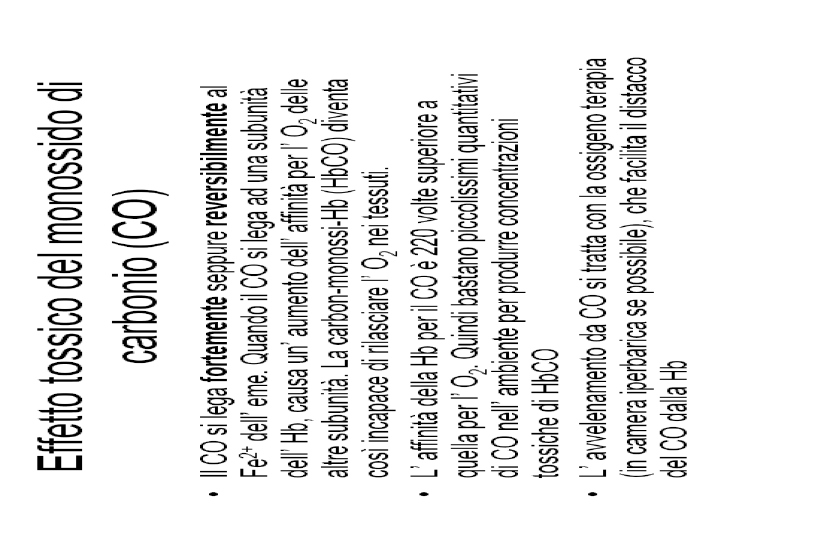 L'ossido di carbonio viene assorbito esclusivamente per via respiratoria. 


La quantità di HbCO che si forma è strettamente correlata alla concentrazione del CO nell'aria, alla entità della ventilazione polmonare ed al tempo di esposizione. L'HbCO, cessata l'esposizione, si dissocia lentamente con formazione di CO, che diffonde negli alveoli per essere eliminato con l'aria espirata, e di Hb che riacquista la capacità di legare e trasportare O2. 
La velocità di dissociazione dell'HbCO, e quindi di eliminazione del CO, in un soggetto a riposo, è correlata col tipo di gas inalato: aria, O2 puro, O2 sotto pressione. Tale comportamento è di guida per la terapia dell'ossicarbonismo acuto. 
Infatti è stato dimostrato che, in condizioni di riposo, la concentrazione ematica del CO si dimezza in 320 minuti circa se il soggetto inala aria; in 80 minuti se inala ossigeno puro; in 23 minuti se inala ossigeno sotto pressione (3 atmosfere). Ne consegue che il trattamento di elezione dell’ossicarbonismo acuto è proprio la ossigenoterapia iperbarica (a 2-3 atmosfere).
Il legame emoglobina-O2 e il monossido di C
Il monossido di carbonio (gas inodore, incolore prodotto nella combustione incompleta dei materiali organici) è tossico in quanto si lega più velocemente dell’O2 all’Hb formando carbossiemoglobina (affinità x Hb circa 240 volte maggiore dell'ossigeno); 
Esso impedisce il legame dell’O2 con l’Hb e ne diminuisce, di conseguenza, la capacità di trasportare O2 del sangue
Trasporto dell’ossigeno
Ciascun litro di sangue arterioso contiene circa 200 ml di ossigeno: 
3 ml disciolti nel plasma o nel citosol degli eritrociti (1,5%). Solo questo ossigeno disciolto contribuisce alla PO2 sanguigna
197 ml (98,5%) trasportati legati all’emoglobina, proteina che si trova negli eritrociti
L’emoglobina
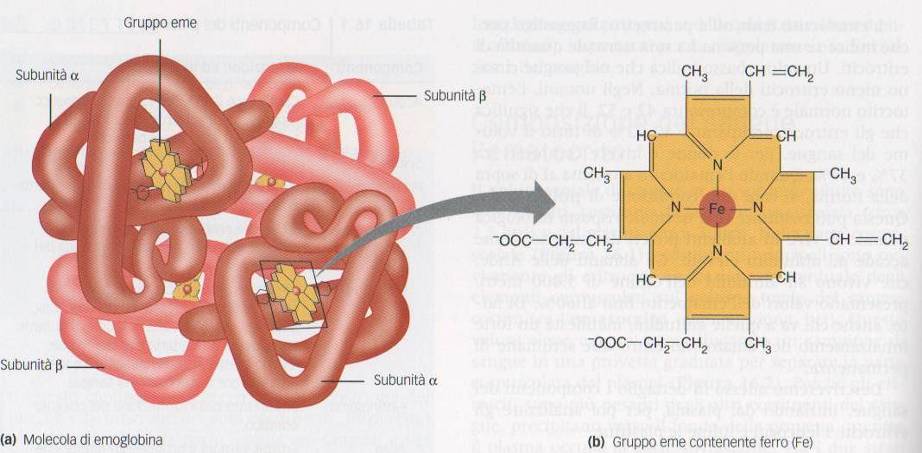 Cromoproteina costituita da 4 subunità proteiche, due α e due β. Ciascuna subunità contiene una globina (catena polipeptidica globulare) fissata con un legame covalente ad un gruppo eme (protoporfirina) che contiene Fe++
Concentrazione dell’emoglobina nel sangue
Varia con l’età: nel neonato è pari a circa 20 g/100 ml di sangue, nell’adulto ha un valore di circa 15 g/100 ml nel maschio e 14g/100 ml nella femmina
Si ha anemia quando la concentrazione di emoglobina scende sotto i 13 g/100 ml nel maschio e sotto i 12 g/100 ml nella femmina
In alcune situazioni, come l’adattamento ad alta quota, si può avere un aumento dei globuli rossi (policitemia) e della concentrazione di emoglobina per assicurare un adeguato apporto di ossigeno ai tessuti anche in presenza di una diminuita PO2
Emoglobina e ossigeno
Ciascun gruppo eme della emoglobina è in grado di legare una molecola di ossigeno
Quindi ogni molecola di emoglobina può trasportare fino a 4 molecole di ossigeno
Ogni legame di una molecola di O2 con l’Hb aumenta l’affinità dell’Hb per l’ O2 e quindi aumenta la probabilità che altro O2 si leghi (cooperazione positiva)
Il complesso costituito da emoglobina e ossigeno è detto ossiemoglobina (HbO2)
Una molecola di emoglobina priva di ossigeno è detta desossiemoglobina
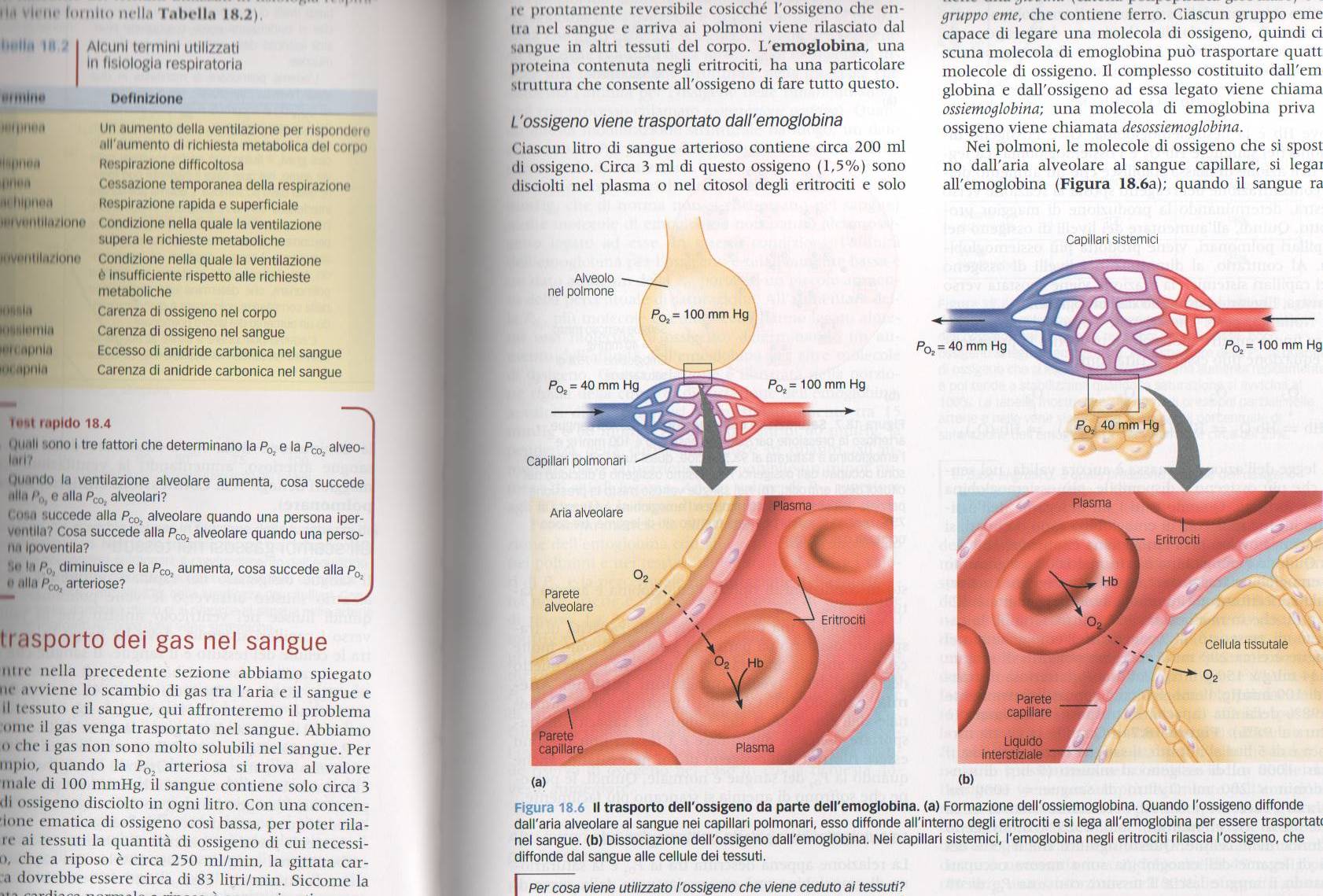 Nei polmoni
L’ossigeno si sposta dall’aria alveolare al sangue capillare e si lega all’emoglobina
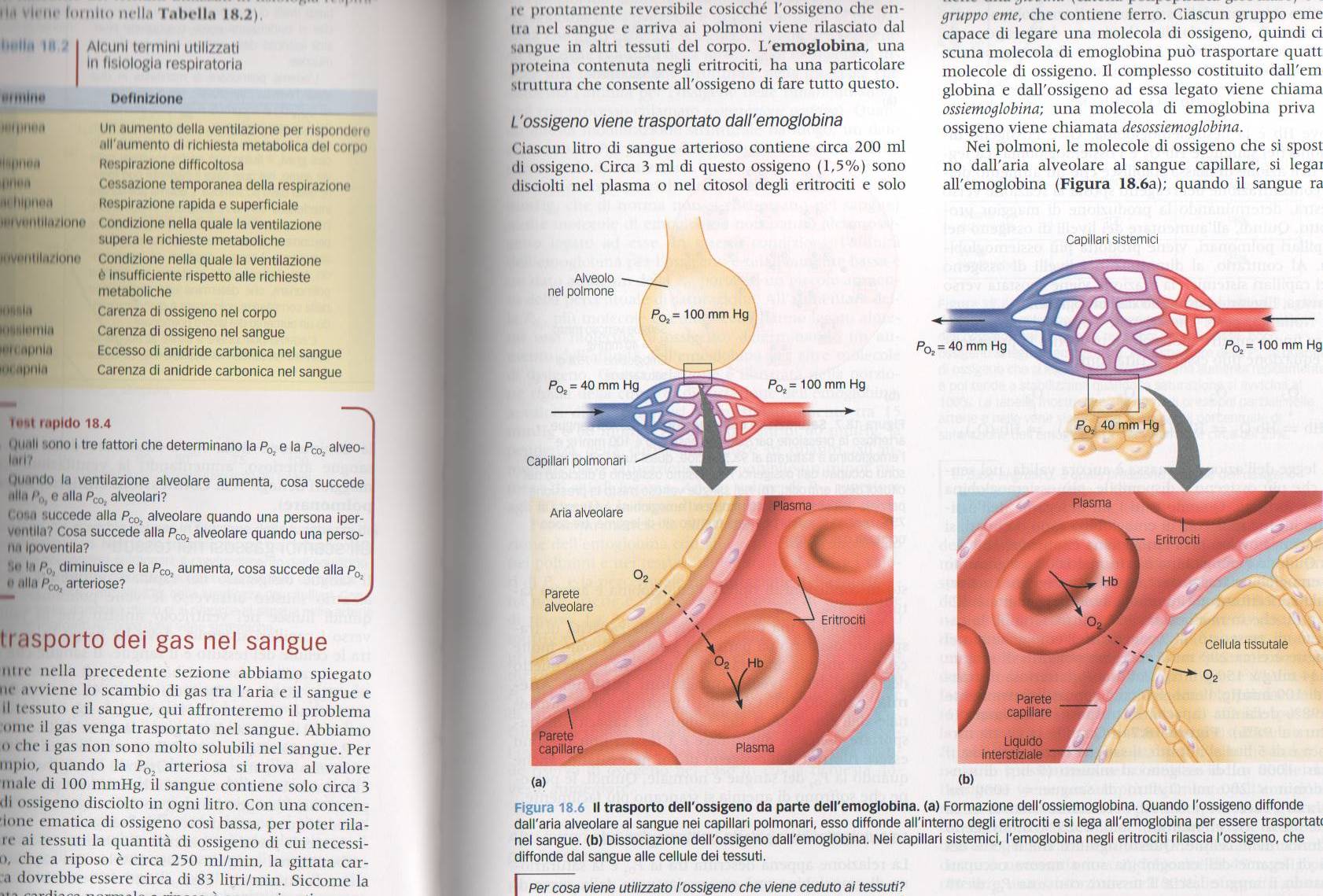 Nei tessuti
Quando il sangue raggiunge i tessuti, le molecole di ossigeno si dissociano dall’emoglobina e diffondono alle cellule
Reversibilità di legame
Affinché l’emoglobina sia utile al trasporto di ossigeno, è necessario che essa si leghi all’ossigeno in maniera reversibile
Il legame deve quindi essere sufficientemente forte da poter legare grandi quantità di ossigeno a livello polmonare, ma non così forte da non poterlo cedere ai tessuti
Il legame emoglobina-O2 dipende dalla PO2
Il legame o il rilascio di ossigeno dipende dalla PO2 del sangue: 
un’elevata PO2 facilita il legame dell’O2 con l’emoglobina
una bassa PO2, ne facilita il distacco
Saturazione dell’emoglobina
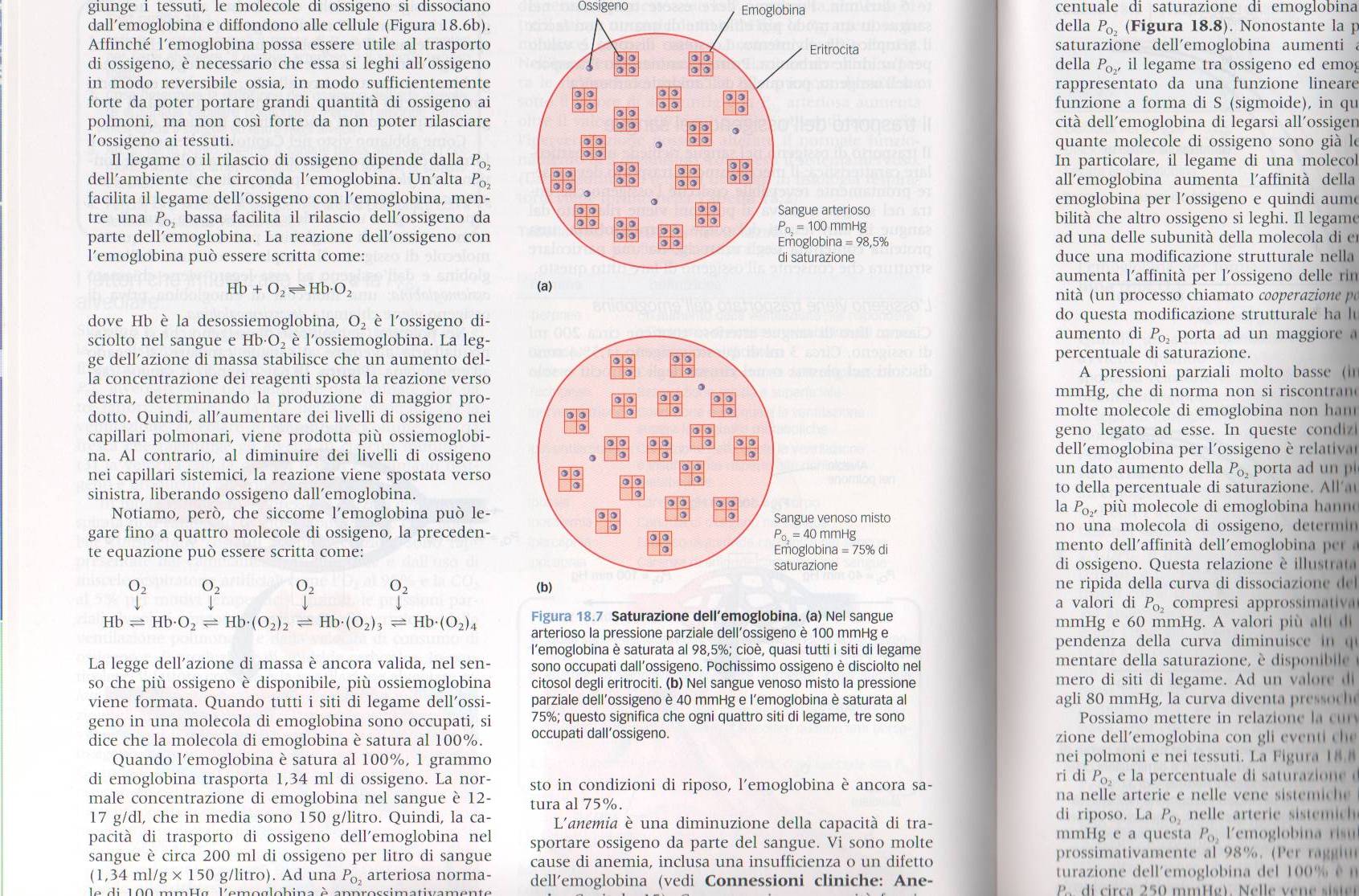 Nel sangue arterioso la PO2 è di 100 mmHg e l’emoglobina è saturata al 98,5%, cioè quasi tutti i siti di legame sono occupati dall’O2. Pochissimo ossigeno è disciolto nel citosol degli eritrociti
Saturazione dell’emoglobina
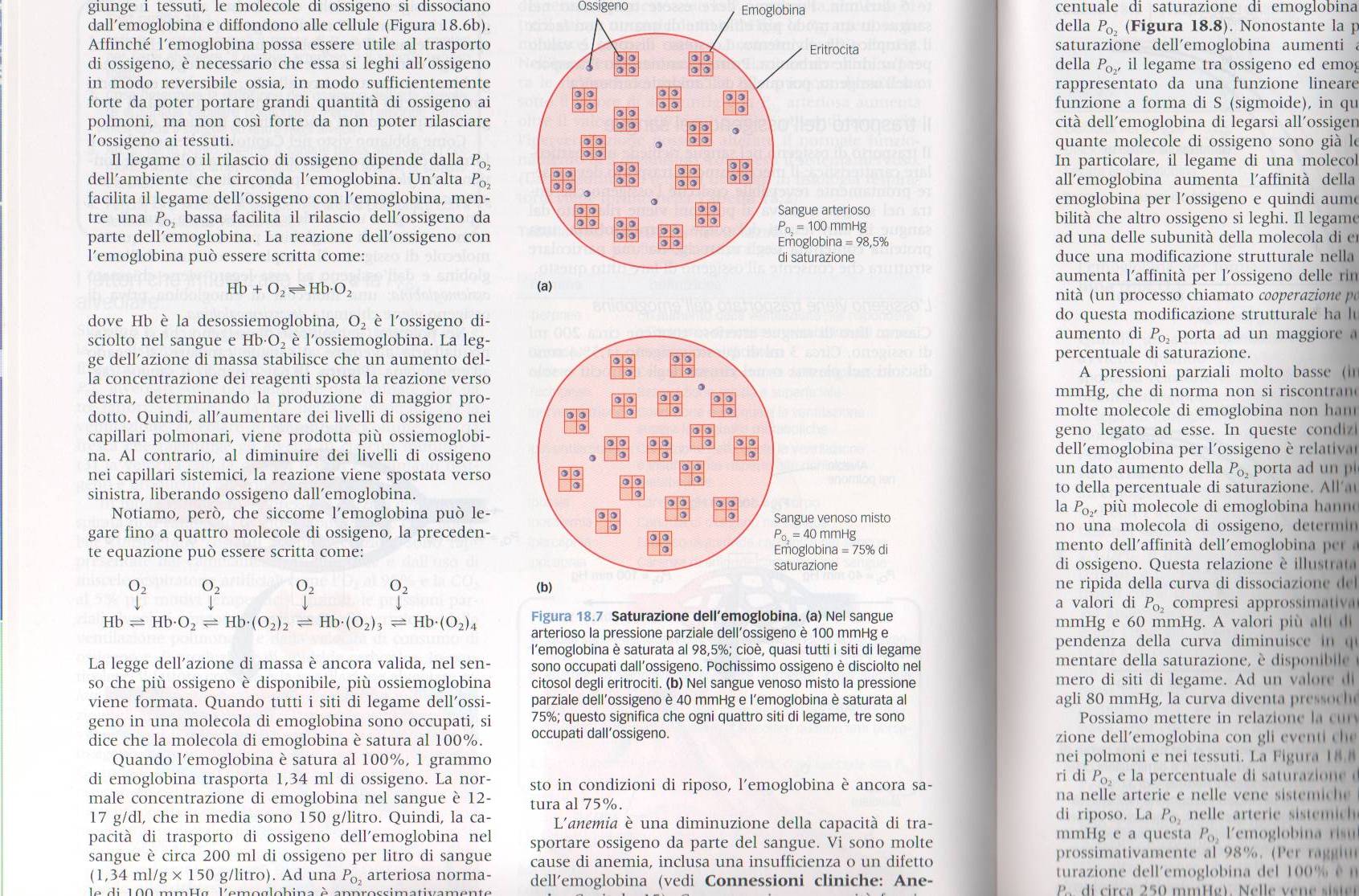 Nel sangue venoso misto la PO2 è di 40 mmHg e l’emoglobina è saturata al 75%, cioè ogni 4 siti di legame, 3 sono occupati dall’ossigeno
Curva di dissociazione dell’emoglobina
A pressioni parziali basse, poco O2 si lega all’Hb.
All’aumentare della PO2 la quantità di O2 che si lega all’Hb prima aumenta rapidamente, poi tende a stabilizzarsi quando la saturazione si avvicina al 100%.
Come mostra la tabella, alle normali pressioni parziali nelle arterie e nelle vene sistemiche, a riposo, la percentuale di saturazione dell’Hb varia solo del 25% circa.
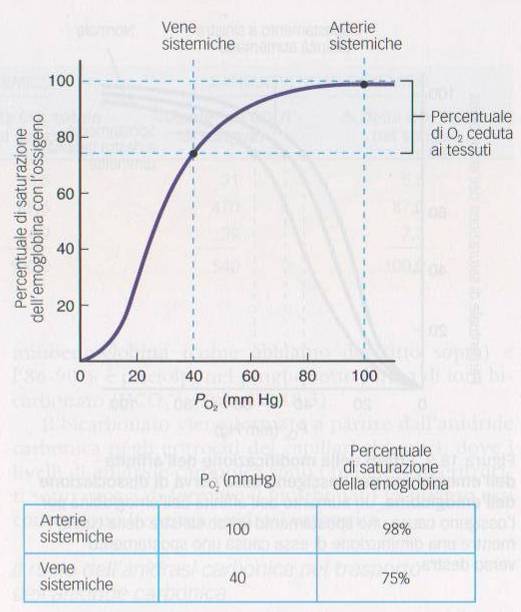 CURVA DI DISSOCIAZIONE dell’HbO
A
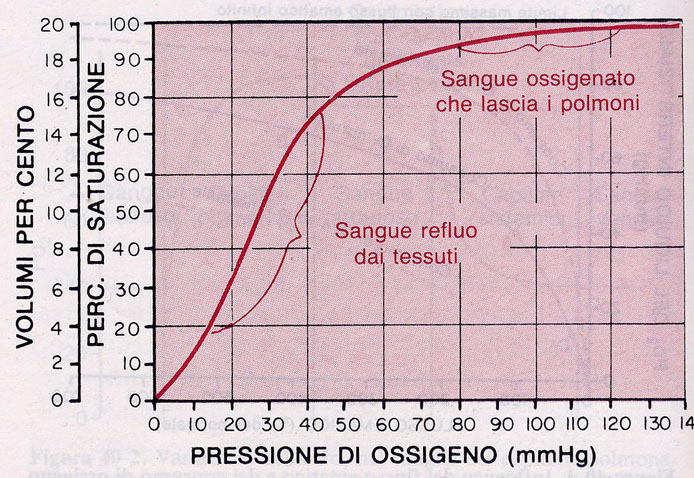 B
A: Sangue arterioso normale
B: Sangue venoso normale
C
C: Sangue venoso durante sorzo
A: PO2 = 100 mm/Hg saturazione Hb = 97% O2 legato = 19.4 vol%
B: PO2 = 40 mm/Hg saturazione Hb = 75% O2 legato = 14.4 vol%
	differenza artero-venosa = 5 vol% in questo caso ad ogni passaggio nei capillari 	100ml di sangue cedono 5ml di ossigeno ai tessuti.
C: PO2 = 15 mm/Hg saturazione Hb < 20% O2 legato = 4.4 vol%
	differenza artero-venosa = 15 vol% in questo caso ad ogni passaggio nei capillari 	100ml di sangue cedono 15ml di ossigeno ai tessuti.
La struttura quaternaria della deossiemoglobina prende il nome di :
• forma T (tesa)
• mentre quella della ossiemoglobina viene chiamata forma R (rilasciata);
• nello stato teso vi sono una serie di interazioni elettrostatiche piuttosto forti tra amminoacidi acidi e amminoacidi basici che portano ad una struttura rigida
della deossiemoglobina (ecco il perché del "forma tesa"),
• mentre quando si lega l’ossigeno, l’entità di queste interazioni diminuisce (ecco il perché del "forma rilasciata").
• Inoltre, in assenza di ossigeno, la carica dell’istidina (vedi struttura) viene stabilizzata dalla carica opposta dell’acido aspartico mentre,
• in presenza di ossigeno, c’è la tendenza da parte della proteina, a perdere un protone;
• tutto ciò comporta che l’emoglobina ossigenata sia un acido più forte dell’emoglobia deossigenata: effetto bohr
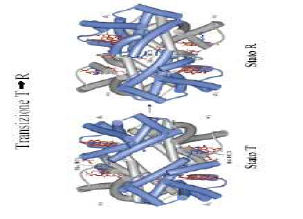 Variazioni dell’affinità dell’Hb per l’O2
Esistono per lo meno altri quattro fattori (T, pH, 2,3-DPG, PCO2) che possono influenzare l’affinità dell’Hb per l’O2
Tali cambiamenti si riflettono in uno spostamento verso destra o verso sinistra della curva di dissociazione dell’Hb
Lo spostamento della curva verso destra indica una diminuzione di affinità, cioè indica che l’O2 viene liberato più facilmente dall’Hb, rendendolo disponibile ai tessuti
Viceversa, uno spostamento della curva verso sinistra indica che l’O2 viene caricato più facilmente dall’Hb per via di una maggiore affinità
Quindi, per uno spostamento verso destra è necessaria una PO2 più alta di 45mmHg per ottenere una saturazione dell’80%, per uno spostamento verso sinistra è sufficiente una PO2 inferiore ai 45mmHg per determinare la stessa percentuale di saturazione
Effetti della modificazione dell’affinità dell’Hb per l’O2 sulla curva di dissociazione
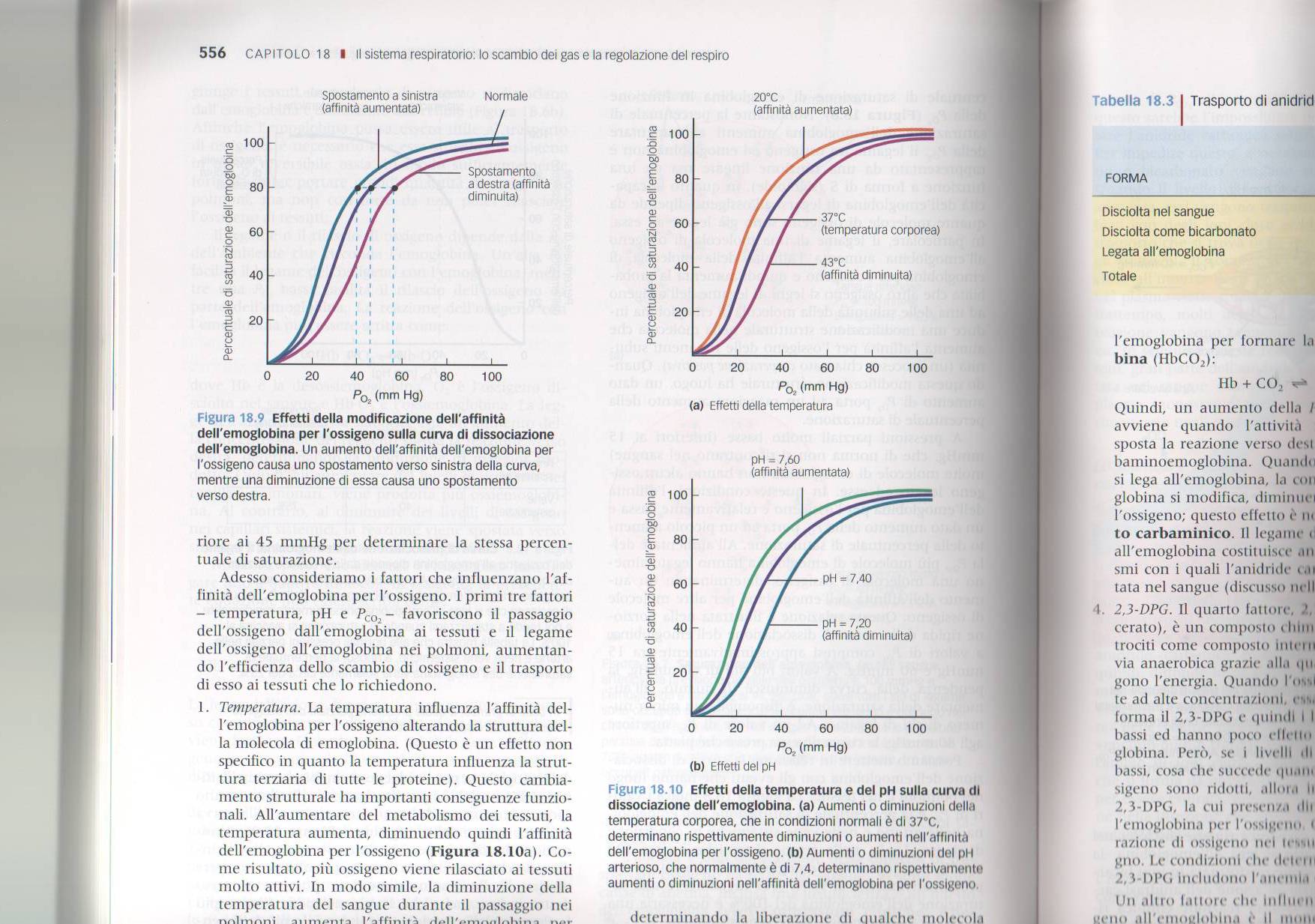 Il legame emoglobina-O2 è influenzato dalla Temperatura
La T influenza l’affinità dell’Hb per l’O2 alterando la struttura dell’Hb (come fa per la struttura terziaria di tutte le proteine, quindi effetto non specifico)
Poiché all’aumentare del metabolismo la T aumenta, diminuendo l’affinità dell’Hb per l’O2, l’O2 viene rilasciato più facilmente ai tessuti, soprattutto se molto attivi
Viceversa, la diminuzione della T del sangue durante il passaggio nei polmoni, promuove il legame tra Hb e O2
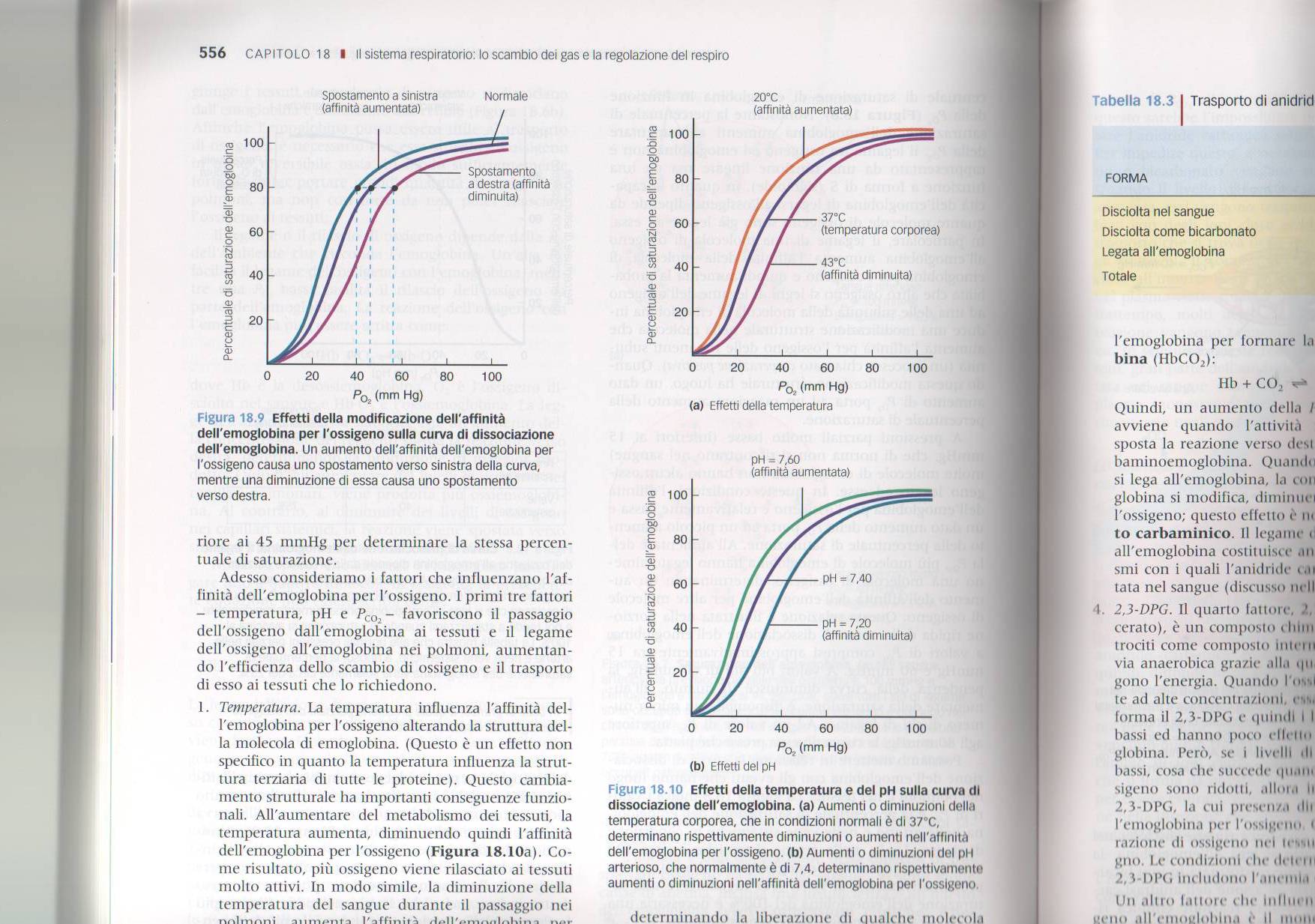 Il legame emoglobina-O2 è influenzato dal pH (effetto Bohr)
Quando la concentrazione degli H+ aumenta, l’affinità dell’Hb per l’O2 diminuisce, viene rilasciato più O2 e la curva si sposta verso destra
Ad es. nel corso del metabolismo anaerobio delle fibre muscolari si produce acido lattico che rilascia H+ nel citoplasma e nel liquido extracellulare con abbassamento del pH
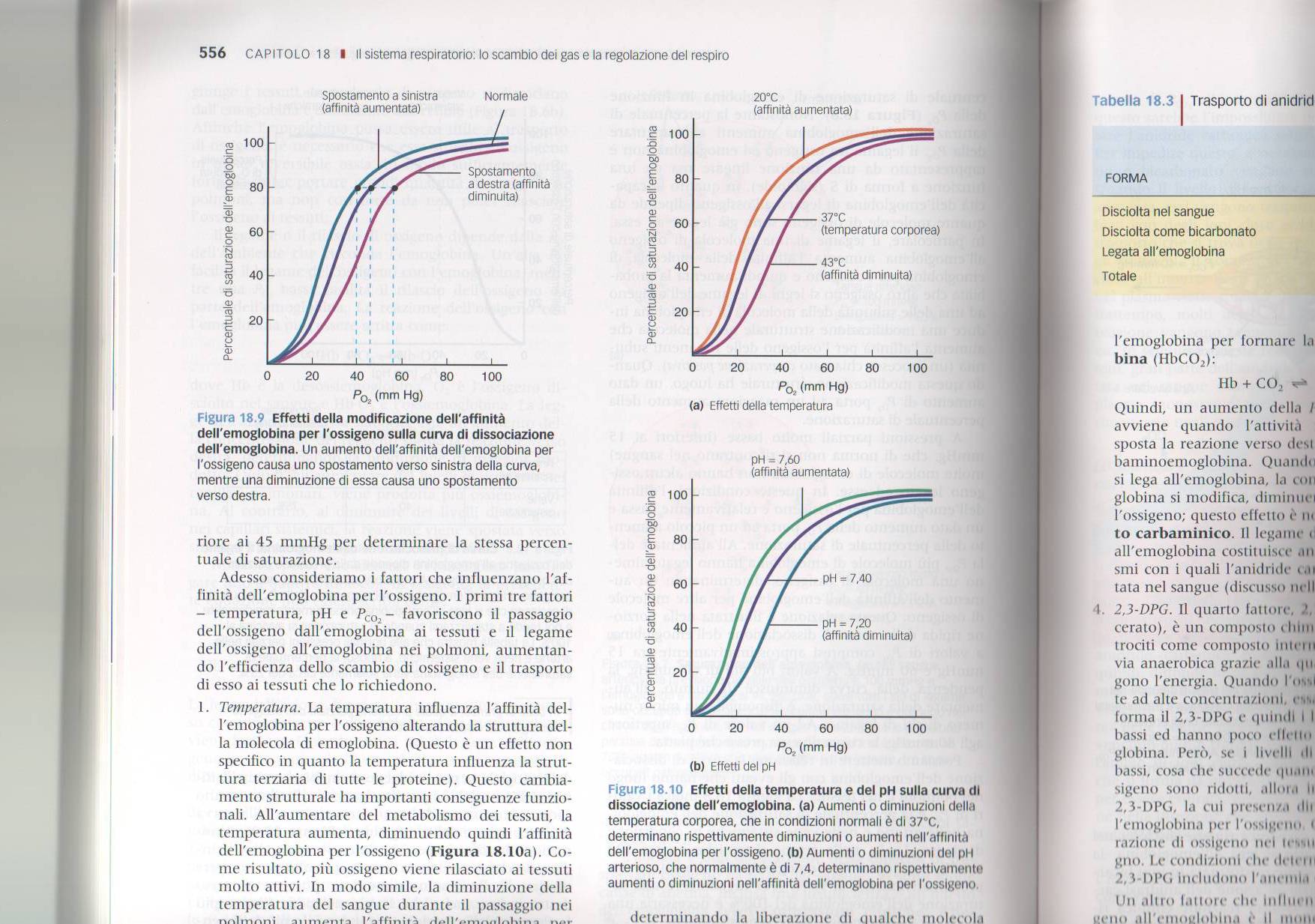 Il legame emoglobina-O2 è influenzato dalla PCO2
Nel sangue pH e PCO2 sono strettamente correlati: un aumento della PCO2 si accompagna ad  una diminuzione del pH (con spostamento verso destra della curva e diminuzione dell’affinità per l’O2) e viceversa
Ma le modificazioni della curva dovute ad una variazione della PCO2, non sono totalmente spiegabili sulla base della variazione del pH perché esiste anche un fattore specifico regolato esclusivamente dalla PCO2
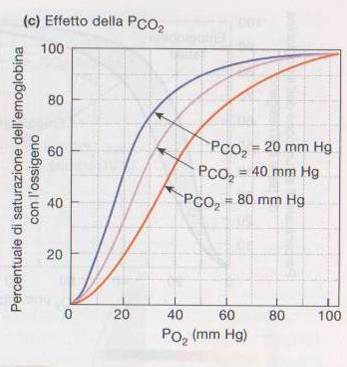 Il legame emoglobina-O2 è influenzato dal 2,3-DPG (2,3-difosfoglicerato)
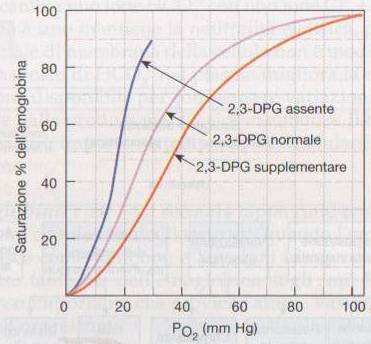 Il 2,3-DPG è prodotto dagli eritrociti come prodotto intermedio della glicolisi
L’ossiemoglobina ad alte concentrazioni inibisce l’enzima che forma il 2,3-DPG e quindi i livelli di 2,3-DPG sono bassi ed hanno poco effetto sull’affinità dell’Hb
Ma se i livelli di ossiemoglobina sono bassi (come quando i rifornimenti di O2 sono ridotti), interviene la sintesi del 2,3-DPG che diminuisce l’affinità dell’Hb per l’O2 favorendone il rilascio nei tessuti che ne hanno bisogno (anemia, altitudine)
Il legame emoglobina-O2 e il monossido di C
Il monossido di carbonio (gas inodore, incolore prodotto nella combustione incompleta dei materiali organici) è tossico in quanto si lega più velocemente dell’O2 all’Hb formando carbossiemoglobina
Esso impedisce il legame dell’O2 con l’Hb e ne diminuisce, di conseguenza, la capacità di trasportare O2 del sangue
MANIFESTAZIONE CLINICA
%HbCO   SEGNI e SINTOMI
 
0-10 	nessuno
10-40	cefalea, vasodilatazione 	periferica( ROSSO 	CILIEGIA)
40-50	aumento FR e FC, 
		possibilità sincope
50-60	sincope, coma, convulsioni 		intermittenti, Cheyne-Stokes
60-70	depressione funzione 	respiratoria e 		cardiaca, possibile morte
70-80	insufficienza respiratoria e 	cardiaca, morte
SPESSO ESISTE
DISCREPANZA
TRA QUADRO CLINICO E %
HbCO.

DIPENDE DALLA
CONDIZIONE
PREESISTENTE DEL PZ
 
( pat.di base, gravidanza, fumo di sigaretta)
DIAGNOSI E TRATTAMENTO
DOSAGGIO COHb
		O2 compete con CO nel legame con Hb
		Emivita della HbCO 5 h in aria 	ambiente 
					       	FiO2 21% (1 ATM)
							

	     O2  100%    emivita HbCO < 1h
	    O2IPERBARICA    nei casi + GRAVI
INTOSSICAZIONE DA CIANURO
CAUSE
Il CIANURO è presente in INSETTICIDI,
DETERGENTI PER ARGENTERIA, 
SEMI DI MANDORLA ALBICOCCA, MELA 

L’acido cianidrico HCN è un gas

L’infusione continua e prolungata di
NITROPRUSSIATO DI Na libera notevoli
quantità di CN
MECCANISMO PATOGENETICO
CN reagisce con ione FERRICO (Fe3+ OSSIDATO)
	della CITOCROMO OSSIDASI


	INIBISCE RESPIRAZIONE CELLULARE
      ridotto utilizzo cellulare di O2


		    IPOSSIA ISTOTOSSICA
MANIFESTAZIONI CLINICHE
Segni aspecifici da sofferenza neuronale:
cefalea, alterazione dello stato di coscienza,
convulsioni, iperpnea, arresto respiratorio.

Odore di mandorle amare

Colore rosso vivo del sangue venoso:
	SaO2-SvO2    SvO2 > 85%
per NON UTILIZZO dell’O2

Acidosi lattica

TOSSICITA’		LIEVE		GRAVE        FATALE
CN µg/ml		0.5-2.5            2.5-3		    > 3
TERAPIA
NITRITI ossidano Fe dell’Hb, producendo
MetHb che compete con citocromo ossidasi
per legare CN, si forma cianometaHb e 
citocromo ossidasi viene riattivata.
TIOSOLFATO per favorire escrezione di 
cianometaHb.
O2 terapia / O2 terapia iperbarica
TOSSICOLOGIA POLMONARE
PRINCIPI GENERALI NELLA PATOGENESI DEL DANNO POLMONARE CAUSATO DAGLI XENOBIOTICI

Un tipo importante di danno è quello causato da un carico ossidativo eccessivo come quello generato da:
		ozono
		ossidi nitrosi
		fumo di tabacco
TOSSICOLOGIA POLMONARE
PRINCIPI GENERALI NELLA PATOGENESI DEL DANNO POLMONARE CAUSATO DAGLI XENOBIOTICI

La idro-solubilità è il fattore critico nel determinare la penetrazione di un gas:

altamente solubili: SO2 non progredisce oltre la mucosa nasale ed è relativamente non tossica, ma se veicolato da materiale particolato può superare tale barriera e penetrare in profondità.
TOSSICOLOGIA POLMONARE
PRINCIPI GENERALI NELLA PATOGENESI DEL DANNO POLMONARE CAUSATO DAGLI XENOBIOTICI

relativamente insolubili: ozono e ossidi di azoto penetrano profondamente nel polmone.

insolubili: CO e H2S passano il tratto respiratorio e entrano nel torrente circolatorio per essere distribuiti all’organismo.
TOSSICOLOGIA POLMONARE
PRINCIPI GENERALI NELLA PATOGENESI DEL DANNO POLMONARE CAUSATO DAGLI XENOBIOTICI

Fattore importante può risultare il metabolismo ossidativo (es. idrocarburi policiclici aromatici) mediato soprattutto dal cit. P-450 1A1.
TOSSICOLOGIA POLMONARE
BRONCOPNEUOMOPATIE PROFESSIONALI

Sono un complesso di condizioni patologiche dell’apparato respiratorio che hanno in comune una relazione causa-effetto con l’esposizione ad agenti lesivi negli ambienti di lavoro.

La deposizione nelle vie aeree degli aerosoli inalati è condizionata dalla dimensione, densità, proprietà igroscopiche e carica elettrica delle particelle, dall’anatomia del tratto respiratorio e dalle caratteristiche del flusso aereo durante il ciclo respiratorio.
TOSSICOLOGIA POLMONARE
BRONCOPNEUOMOPATIE PROFESSIONALI

La deposizione può avvenire per sedimentazione gravitazionale ed è influenzata dal diametro e dalla densità delle particelle, per impatto inerziale e, nel caso di particelle con diametro < 0,1 , per diffusione browniana.

Solo particelle con  < 5  raggiungono i polmoni. Quelle con  > 10  non superano il filtro costituito dalle vie nasali, che trattengono anche il 50% delle particelle con  di circa 5 . Solo il 20% delle particelle con  compreso tra 0,1 e 0,5  viene trattenuto, mentre la maggior parte di esse viene riespirata.
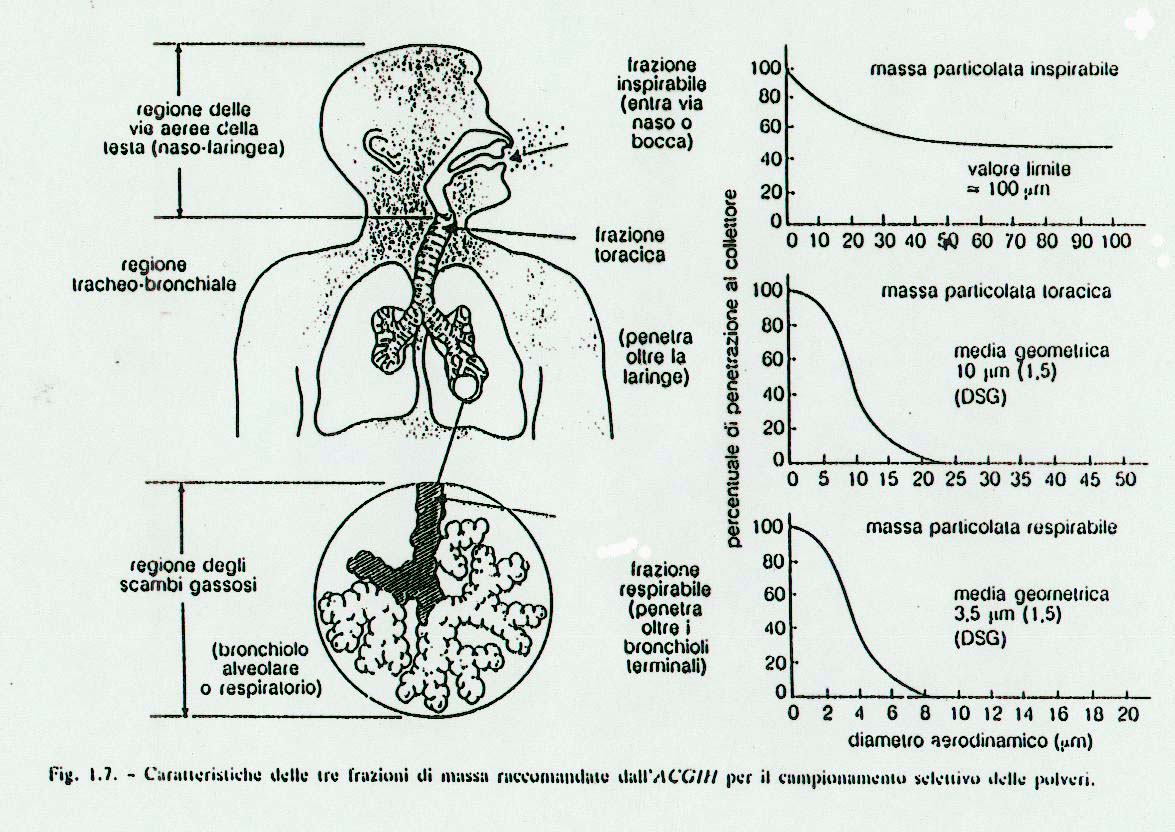 TOSSICOLOGIA POLMONARE
IL DANNO POLMONARE

a) gas tossici:	tracheobronchiti
			edema polmonare
			polmonite emorragica
			distruzione epitelio alveolare

Gli effetti sono condizionati dal  e dalla idrosolubilità.
Ammoniaca e anidride solforosa, altamente idrosolubili, esplicano il loro effetto a livello delle vie aeree superiori e raggiungono le vie distali solo se inalate in grande quantità.
Fosgene e ossidi di azoto, poco idrosolubili, hanno effetti sul polmone profondo.
TOSSICOLOGIA POLMONARE
IL DANNO POLMONARE

		b) polveri

		c) sostanze sensibilizzanti
TOSSICITA’ Bleomicina
Bleomicina. La tossicità polmonare da bleomicina è la più comune malattia polmonare da chemioterapia ed è anche la meglio studiata. Da tempo, infatti, si è notato che un numerò significativo dei pazienti trattati con questo farmaco sviluppava un danno polmonare tossico. Protocolli di studio che utilizzavano frequenti controlli della funzionalità respiratoria e radiografie del torace hanno rivelato che più del 20% dei pazienti trattati avrebbe sviluppato una malattia polmonare clinica e che l’2% sarebbe morto per le sequele polmonari. Più noti sono gli altri parametri riguardanti la tossicità polmonare come il fatto che vi è un aumento significativo di lesioni polmonari negli ultrasettantenni ed in coloro che hanno ricevuto una dose totale di bleomicina superiore alle 450 unità con una percentuale di decessi del 10% in coloro che hanno ricevuto una dose superiore a 550 unità.
In questi studi, il frequente monitoraggio della capacità di diffusione del monossido di carbonio poteva far prevedere una successiva evoluzione verso la forma clinica, preceduta da una diminuzione dei volumi polmonari. È stato suggerito che, qualora si assista ad una progressiva caduta nella capacità di diffusione del monossido di carbonio, il farmaco venga sospeso. C’è una correlazione ben definita con precedente o concomitante radioterapia toracica, in grado di aumentare l'incidenza di tossicità polmonare grave da bleomicina. Esiste anche la prova di un effetto sinergico tra precedente o concomitante somministrazione di bleomicina e una successiva somministrazione di ossigeno ad alta concentrazione, come comunemente si usa durante anestesia e nel periodo di recupero post-operatorio. Non è noto per quanto tempo dopo esposizione a bleomicina una alta concentrazione di ossigeno inspirato possa predisporre alla tossicità polmonare, ma certamente un intervallo inferiore ai sei mesi è da considerare molto rischioso. Sembrerebbe anche esistere un sinergismo tra bleomicina e ciclofosfamide. La tossicità polmonare da bleomicina può essere reversibile se le lesioni tossiche sono di entità minima. In una casistica è stato dimostrato che se il paziente sopravvive all'evento acuto, le lesioni polmonari sono reversibili. Tuttavia, in presenza di una significativa ipossia da fibrosi, il processo può progredire nonostante la somministrazione di corticosteroidi.
TOSSICOLOGIA POLMONARE
PNEUMOCONIOSI

Si intende per pneumoconiosi un accumulo di polvere nei polmoni e la reazione dei tessuti alla loro presenza.

1. Pnemoconiosi sclerogene:	silicosi, asbestodi
2. Pneumoconiosi non sclerogene:
					baritosi, stannosi 

Le particelle tra 0,5 e 5  (frazione respirabile) raggiungono le porzioni distali del polmone e si depositano per impatto o sedimentazione.
TOSSICOLOGIA POLMONARE
SILICOSI

Pneumoconiosi legata all’inalazione di biossido di silicio (SiO2) presente sotto varie forme:

a) silice libera cristallina: quarzo, tridimite, cristobalite;
b) silice libera amorfa anidra: pietra pomice, vetro di quarzo;
c) silice libera amorfa idrata: farina fossile (terra di diatomee), silice colloidale.
TOSSICOLOGIA POLMONARE
SILICOSI

Quarzo e silice amorfa si trasformano, al di sopra di 1500°C, in cristobalite, forma allotropica nettamente più silicotigena.

Fonti di rischio:
1. Industria estrattiva
2. Industria siderurgica
3. Industria dei laterizi, refrattari, ceramica
4. Industria del vetro
5. Industria degli abrasivi (carborundum)
TOSSICOLOGIA POLMONARE
SILICOSI

Quadro radiologico:

micronodulazioni con opacità rotondeggianti di tipo p, q e r che iniziano nei campi polmonari medi.
Costante è l’impegno ilare.
TOSSICOLOGIA POLMONARE
ASBESTOSI

Fibrosi polmonare interstiziale, causata dall’esposizione a polveri contenenti asbesto (amianto.

L’asbesto è costituito da silicati di magnesio e ferro a struttura fibrosa.

1. Gruppo del serpentino: crisotilo (amianto bianco)
2. Gruppo degli anfiboli: crocidolite (amianto blù), amosite (amianto bruno), antofillite, tremolite, actinolite
TOSSICOLOGIA POLMONARE
ASBESTOSI

Il 90% dell’amianto impiegato è crisotilo.

La caratteristica delle fibre del crisotilo è di essere relativamente corte e ricurve, per cui difficilmente raggiungono le vie aeree distali.
Gli anfiboli sono invece a struttura rettilinea con un rapporto lunghezza/diametro particolarmente elevato, caratteristica che permette loro di raggiungere la pleura.
TOSSICOLOGIA POLMONARE
ASBESTOSI

Quadro radiologico

Reticolazione caratterizzata da piccole opacità irregolari (s, t, u) che iniziano ai campi inferiori, si estendono ai campi medi e, infine, ai campi superiori. 
Il quadro è simile alla fibrosi idiopatica primitiva.
Nell’asbestosi è quasi una costante la compromissione pleurica, che si presenta con la formazione di placche per lo più calcifiche della pleura parietale che assumono l’aspetto caratteristico a colata di cera. Non è infrequente il solo riscontro di interessamento pleurico (asbestosi pleurica)
TOSSICOLOGIA POLMONARE
ASBESTOSI

La presenza di versamento pleurico ematico può accompagnare l’insorgenza del mesotelioma.

I valori limite:

ACGIH		0,1 fibre/cc tutte le forme
D. Lvo 277/91	crisotilo 0,6 fibre/cc
			altri 0,2 fibre/cc
TOSSICOLOGIA POLMONARE
ALTRE PNEUMOPATIE

Pneumoconiosi da altri silicati:
	talcosi, caolinosi
Pneumoconiosi da polveri miste:
	antracosi, baritosi, stannosi, ceriosi, alluminosi,
	siderosi
Pneumoconiosi da polveri miste a basso contenuto in silice libera:
	pneumoconiosi dei minatori di carbone, 
	siderosilicosi, liparosi
TOSSICOLOGIA POLMONARE
ALTRE PNEUMOPATIE

MMMVF:
	lana di vetro e di roccia ( 5-15 , solo in minima
	parte  tra 0,7 e 5 )
Fibre ceramiche
Pneumoconiosi da metalli duri
Berilliosi
Asma allergico
Alveolite allergica estrinseca
Bissinosi
Broncopneumopatie da gas irritanti
Bronchite cronica
Tumori